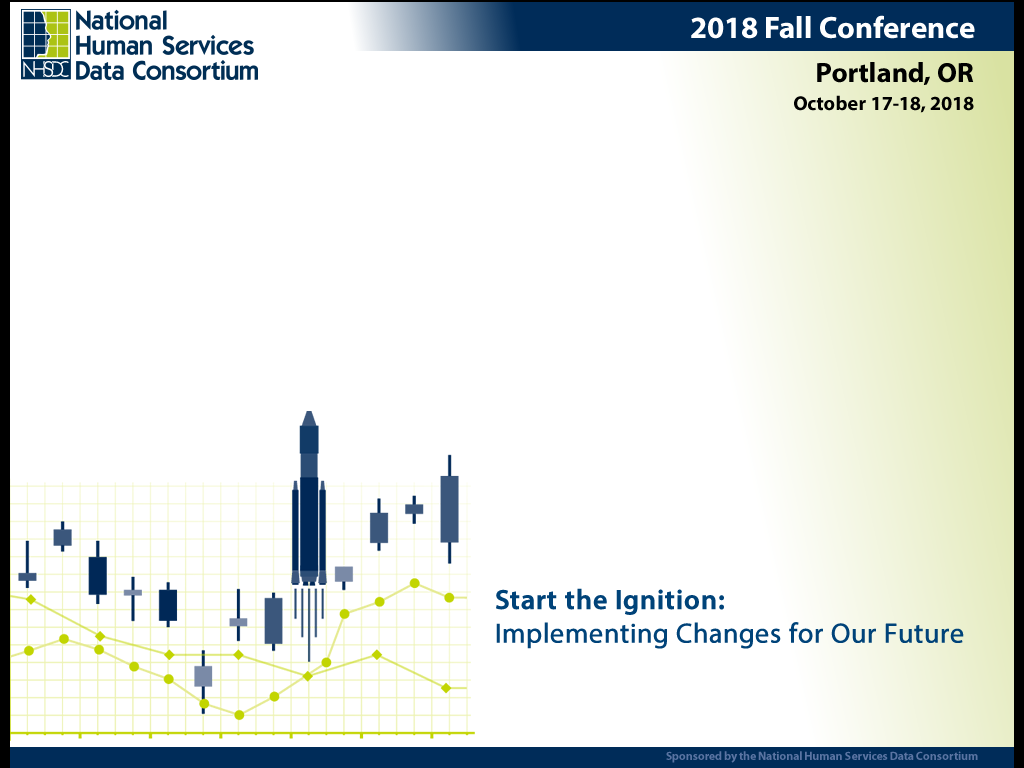 Investigating Racial Disparities in the Homeless System and Considering Implications for Policy
Tracy Bennett and Genevieve Williamson
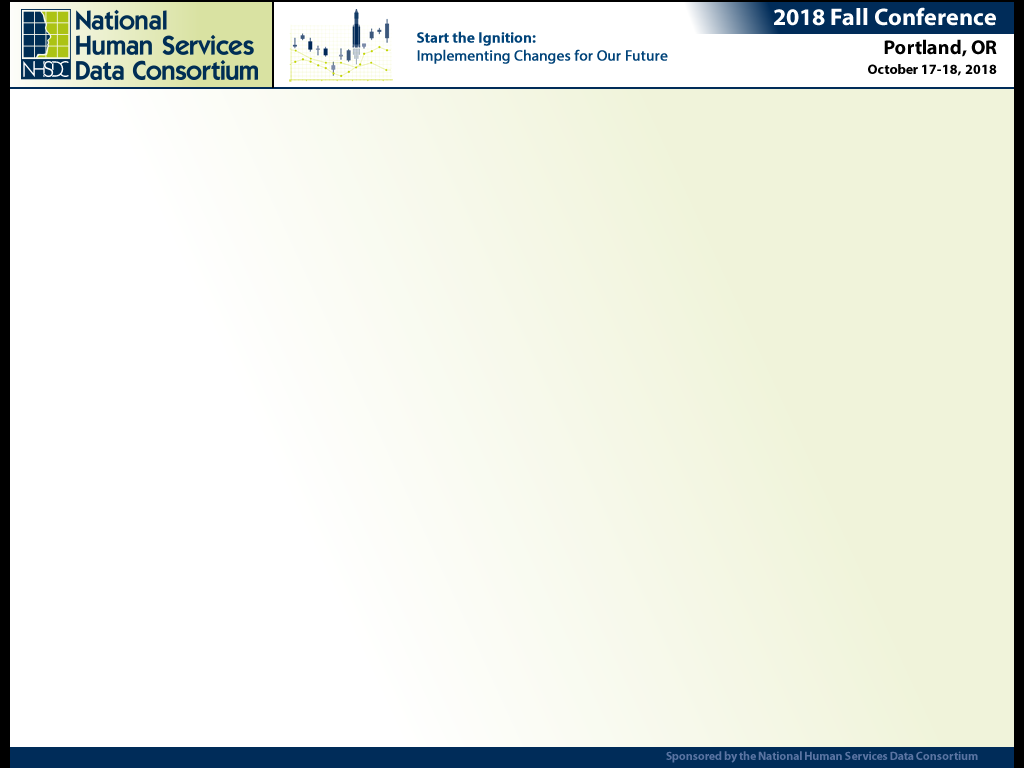 Investigating Racial Disparities in the Homeless System and Considering Implications for Policy
Tracy Bennett and Genevieve Williamson
What This Session Will Cover

Who is Focus Strategies?
What Does Racial Disparity Mean?
Why Investigate Racial Disparities?
Where Might Racial Disparities in the Homeless System Happen?
What Can We Do About Disparities (aka Policy Implications)?
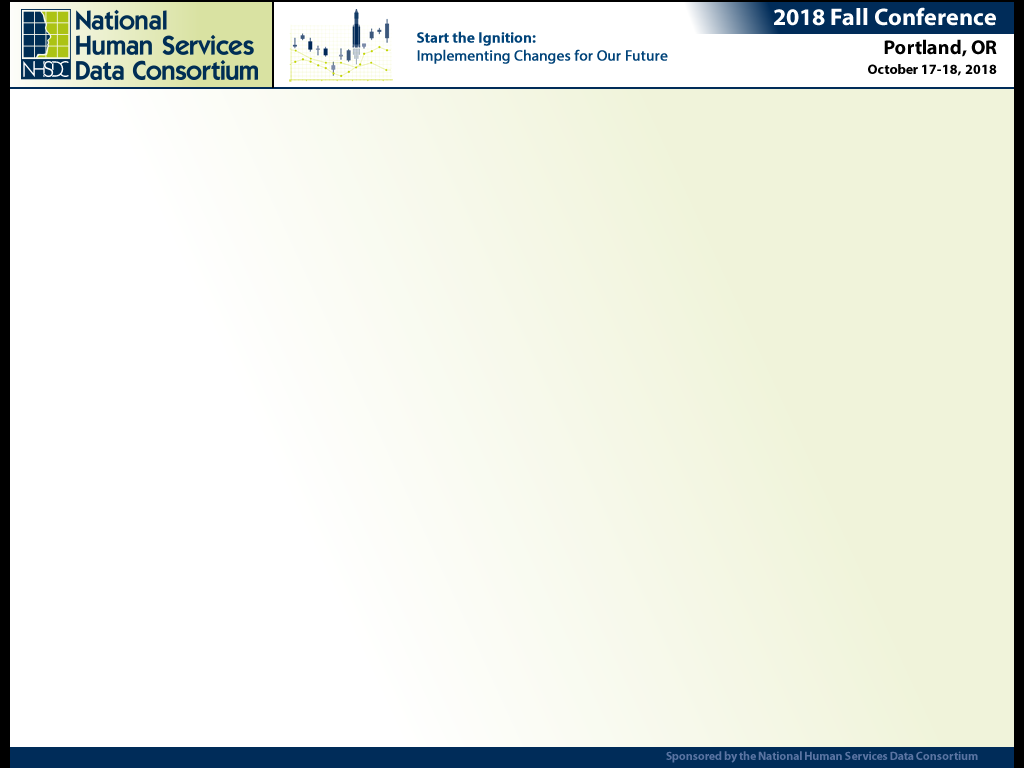 Investigating Racial Disparities in the Homeless System and Considering Implications for Policy
Tracy Bennett and Genevieve Williamson
Focus Strategies

Support communities to end homelessness through smart system design and analytics

System planning and performance measurement
Coordinated entry design and assessment
Disparities analysis
Program evaluation
Supportive housing development assistance
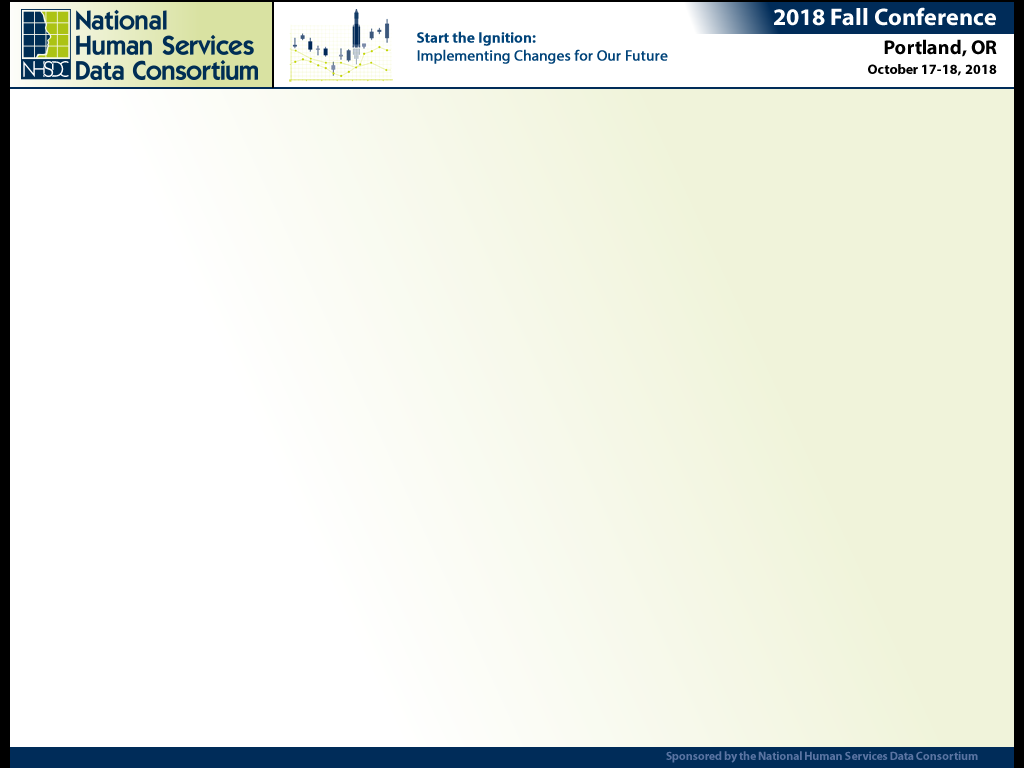 Investigating Racial Disparities in the Homeless System and Considering Implications for Policy
Tracy Bennett and Genevieve Williamson
What Does “Racial Disparity” Mean?

disparity noun, plural disparities ECONOMICS. a situation in which two or more things are not equal or similar, especially when this is thought to be unfair*


Discrepancy, inconsistency, imbalance, a great difference


 
*https://dictionary.cambridge.org/us/dictionary/english/disparity
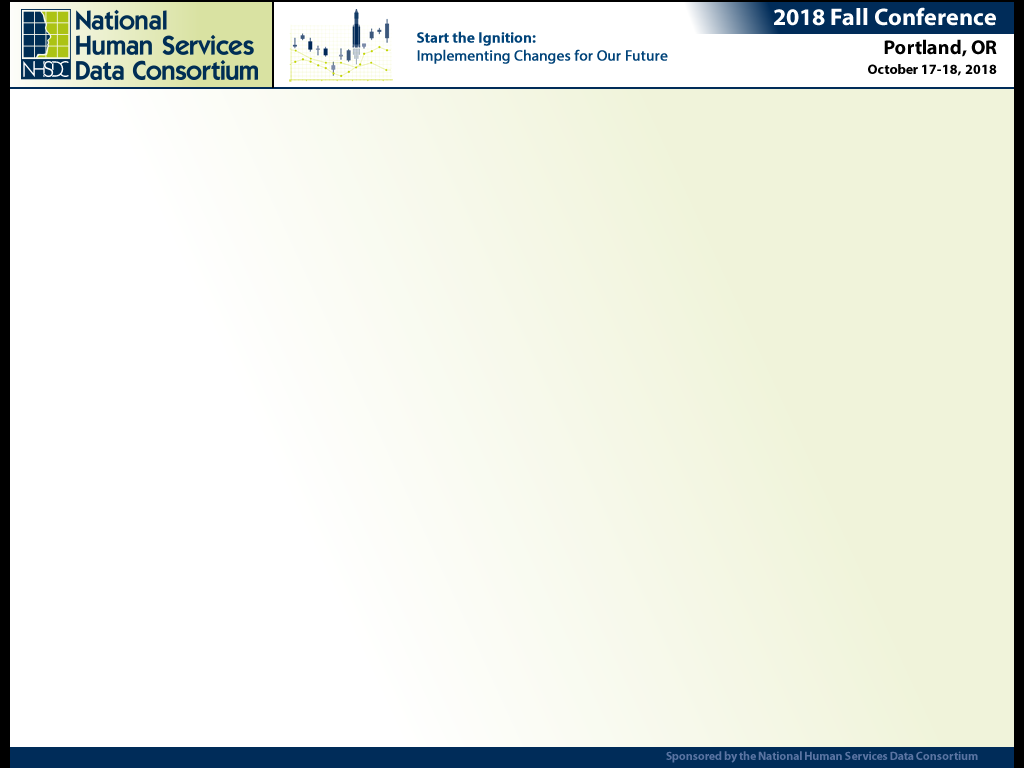 Investigating Racial Disparities in the Homeless System and Considering Implications for Policy
Tracy Bennett and Genevieve Williamson
Why Investigate Racial Disparities?

Most minority groups in the United States experience homelessness at higher rates than Whites, and therefore make up a disporportionate share of the homeless population

Per 10,000 People*
Pacific Islanders 		93.8
African Americans 	52.1
Native Americans		41.4
Multiple Races		40.6
Hispanic				20.2
White				10.4
Asian				  3.6
*2017 AHAR
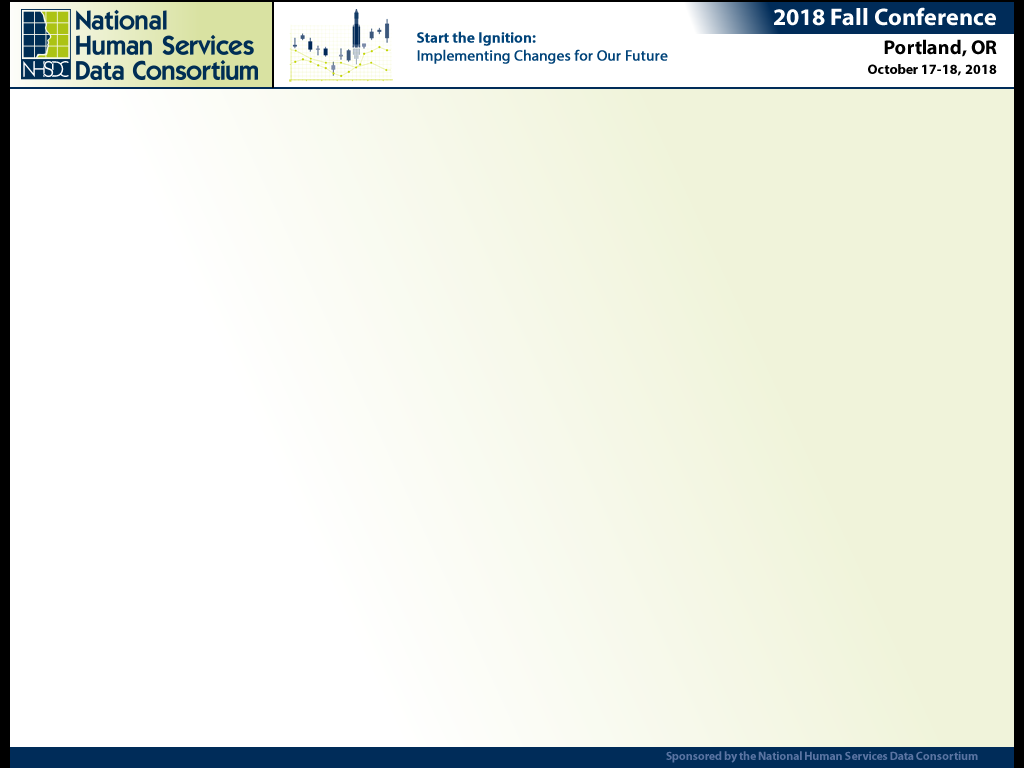 Investigating Racial Disparities in the Homeless System and Considering Implications for Policy
Tracy Bennett and Genevieve Williamson
Why Investigate Racial Disparities?

To ensure everyone has equal access to homeless systems and services and that our systems do not discriminate based on race or ethnicity

Homelessness systems and providers must …. ensure that they are not perpetuating that inequality.  (NAEH blog, Addressing Racial Disparities Among People Experiencing Homelessness: Start With Data, August 8, 2018)

Because this issue is so important, the 2018 NOFA made racial disparities a priority, incentivizing CoCs to assess their systems for racial disparities and, if found, to develop action plans to address them
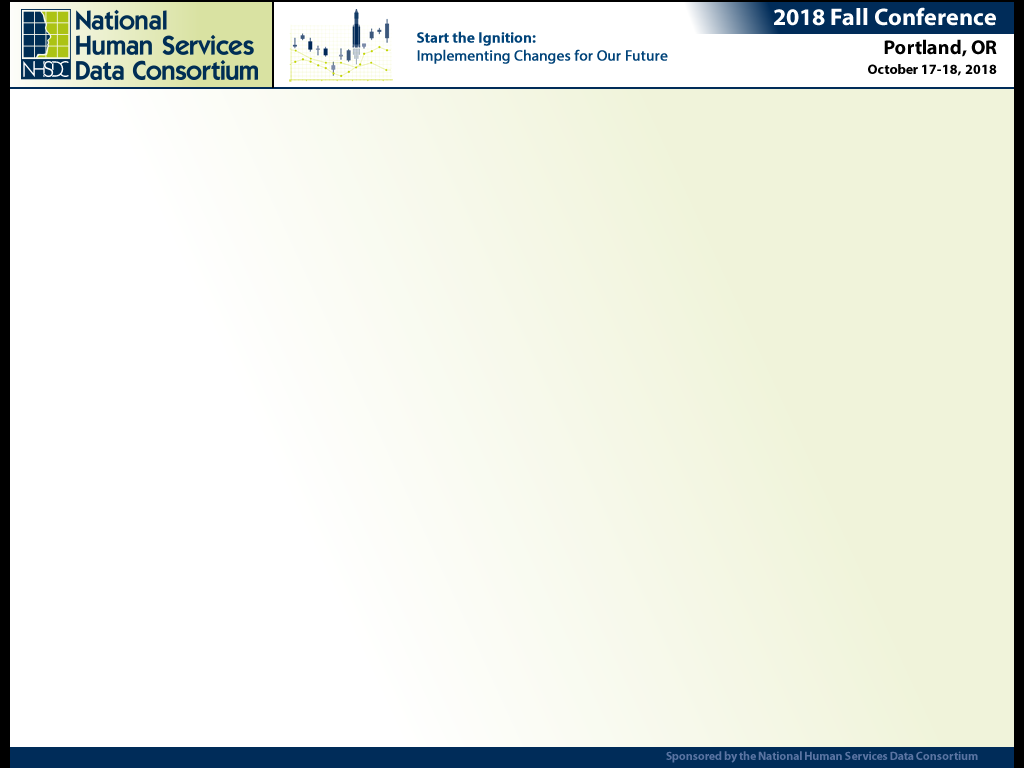 Investigating Racial Disparities in the Homeless System and Considering Implications for Policy
Tracy Bennett and Genevieve Williamson
Where Might Racial Disparities in the Homeless System Happen?

What did you tell HUD about your CoC?

Did you find disparities?
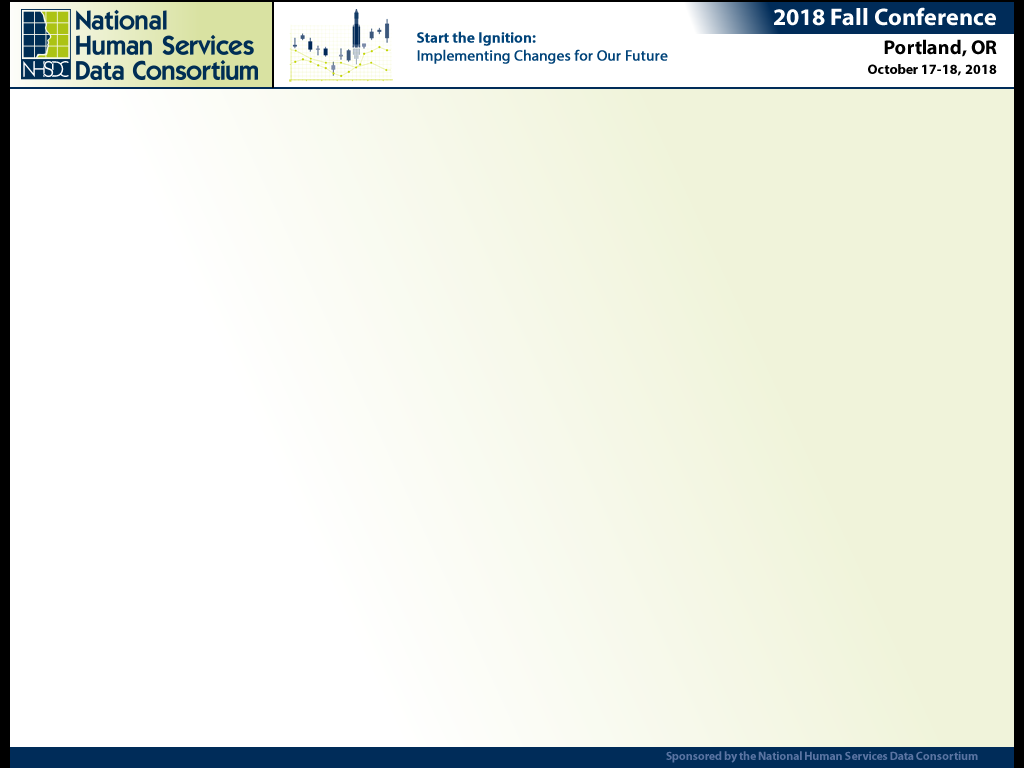 Investigating Racial Disparities in the Homeless System and Considering Implications for Policy
Tracy Bennett and Genevieve Williamson
Where Might Racial Disparities in Homelessness Happen?

Incidence of Homelessness

Coordinated Entry

Outcome of Homeless System Services and Housing Programs
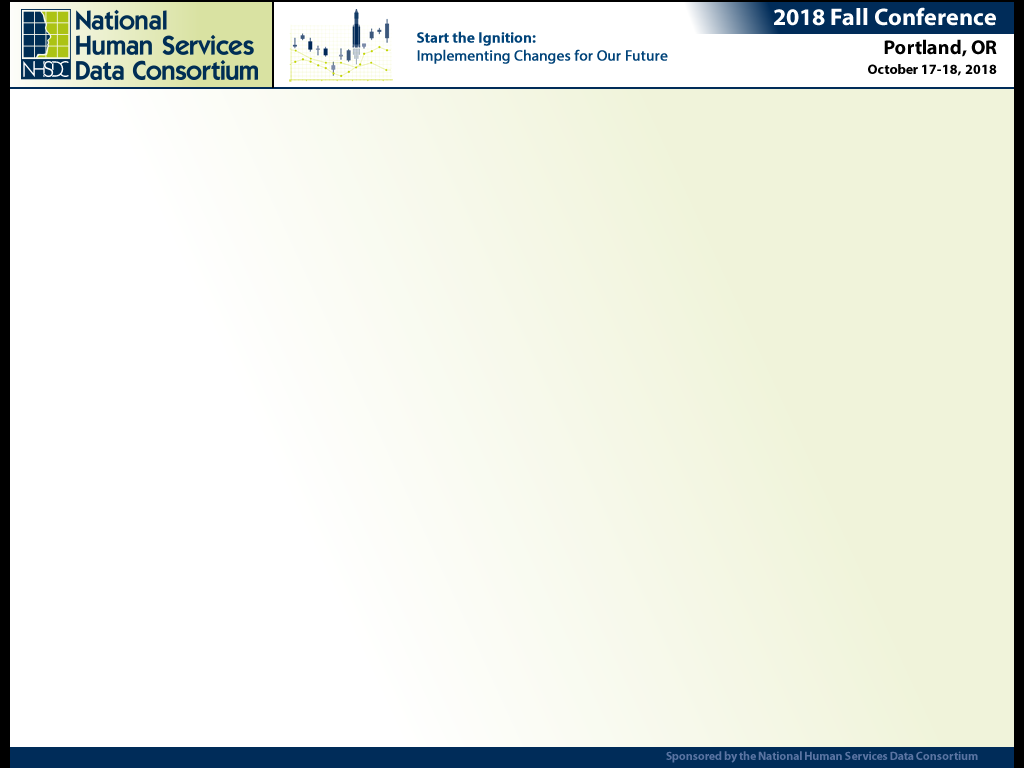 Investigating Racial Disparities in the Homeless System and Considering Implications for Policy
Tracy Bennett and Genevieve Williamson
Incidence of Racial Disparities in Homelessness

General Population
Vs.
Poverty Population
Vs.
Homeless Population
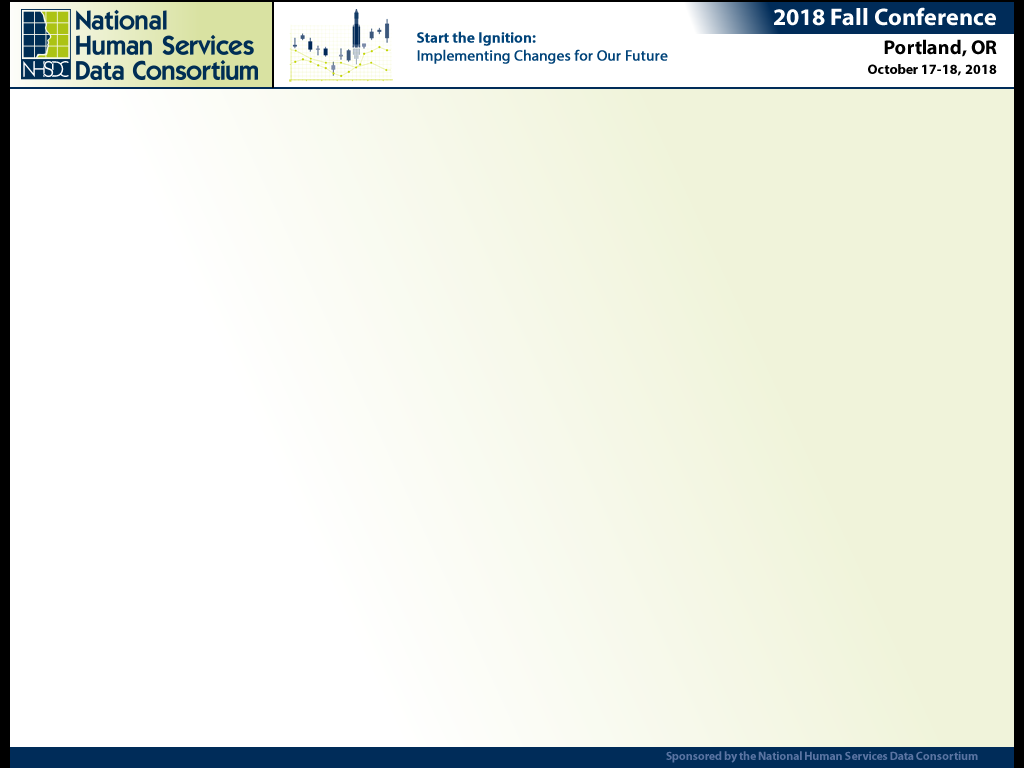 Investigating Racial Disparities in the Homeless System and Considering Implications for Policy
Tracy Bennett and Genevieve Williamson
Racial Disparities in Homelessness
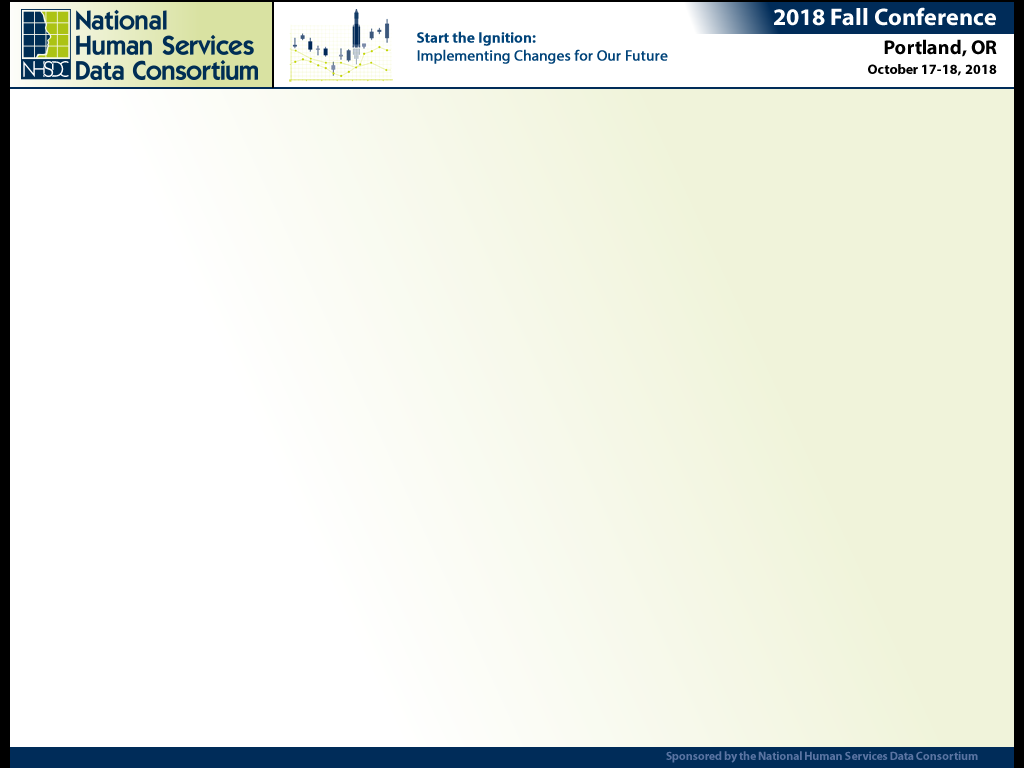 Investigating Racial Disparities in the Homeless System and Considering Implications for Policy
Tracy Bennett and Genevieve Williamson
Racial Disparities in Homelessness
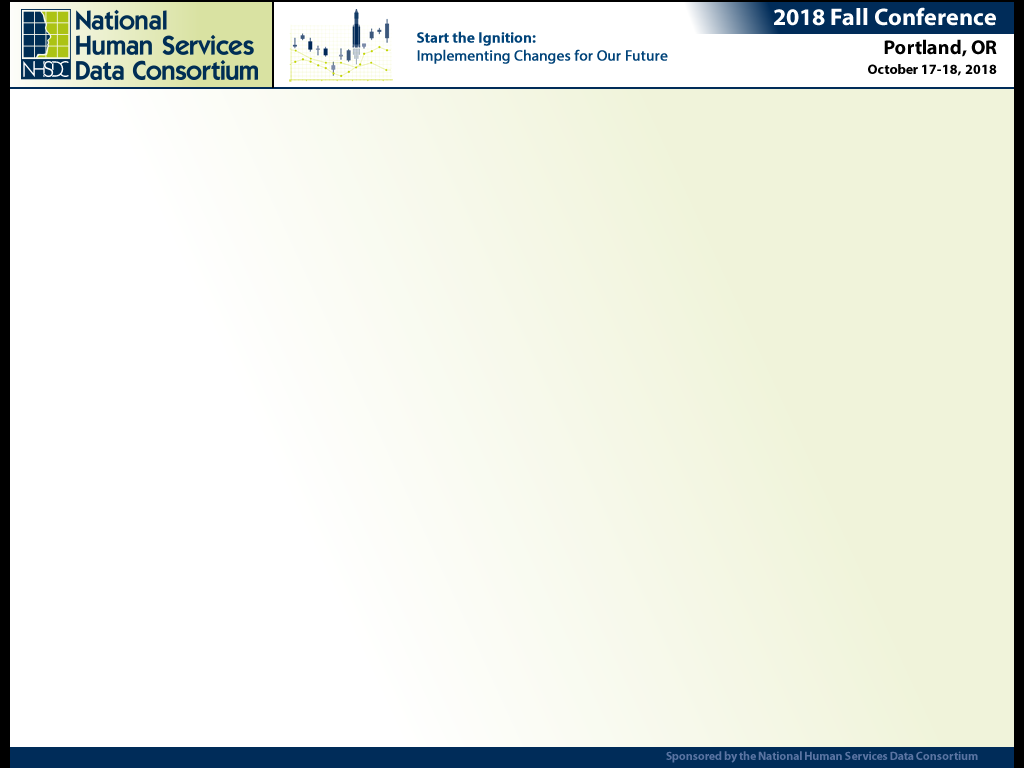 Investigating Racial Disparities in the Homeless System and Considering Implications for Policy
Tracy Bennett and Genevieve Williamson
Racial Disparities in Homelessness
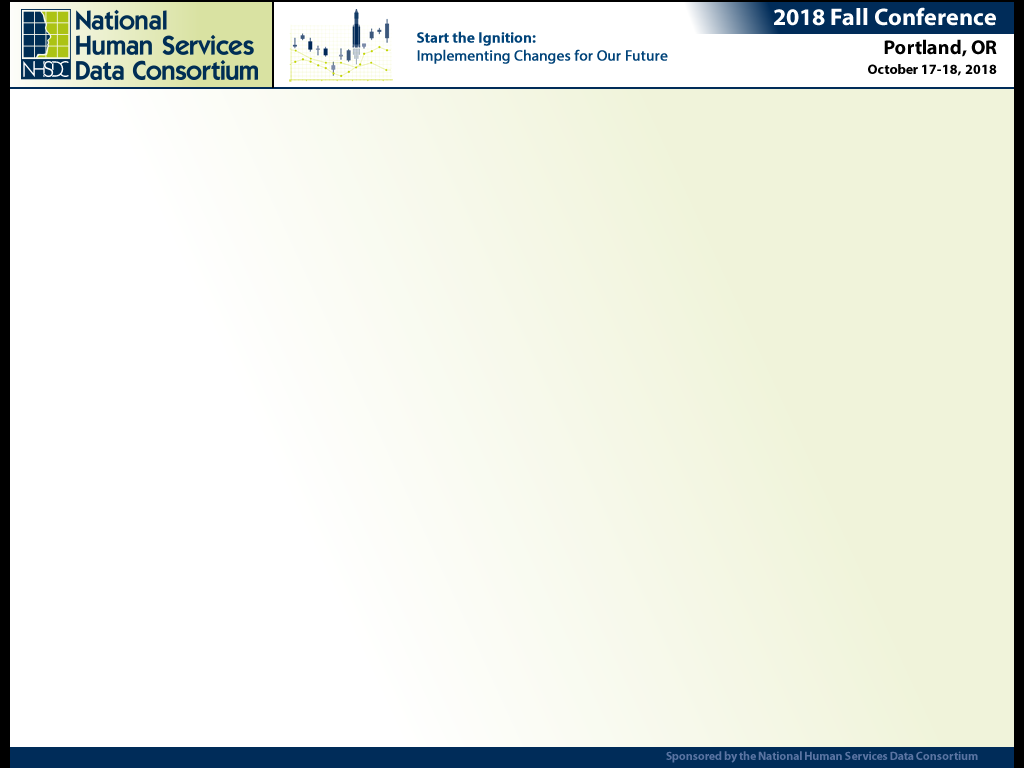 Investigating Racial Disparities in the Homeless System and Considering Implications for Policy
Tracy Bennett and Genevieve Williamson
Racial Disparities in Homelessness
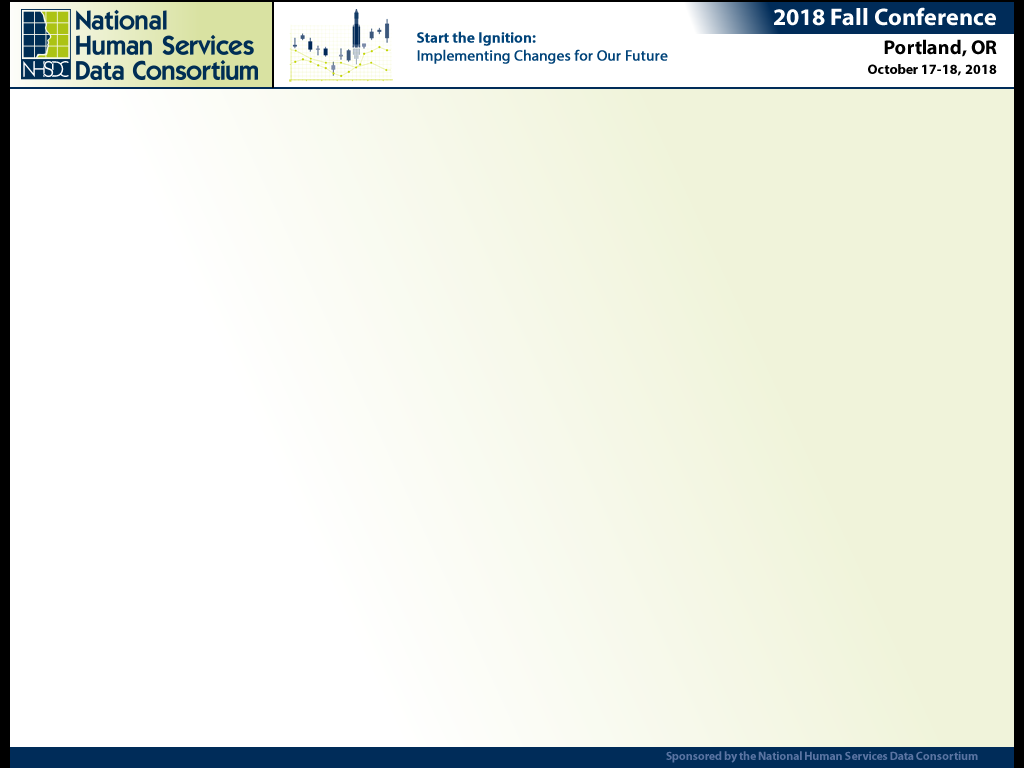 Investigating Racial Disparities in the Homeless System and Considering Implications for Policy
Tracy Bennett and Genevieve Williamson
Racial Disparities Associated With Coordinated Entry

Who Accesses the CE System?
What Approach to CE does the Homeless System Use?
Who is Diverted vs. Prioritized for Housing? 
Who is Referred to Homeless Program Housing?
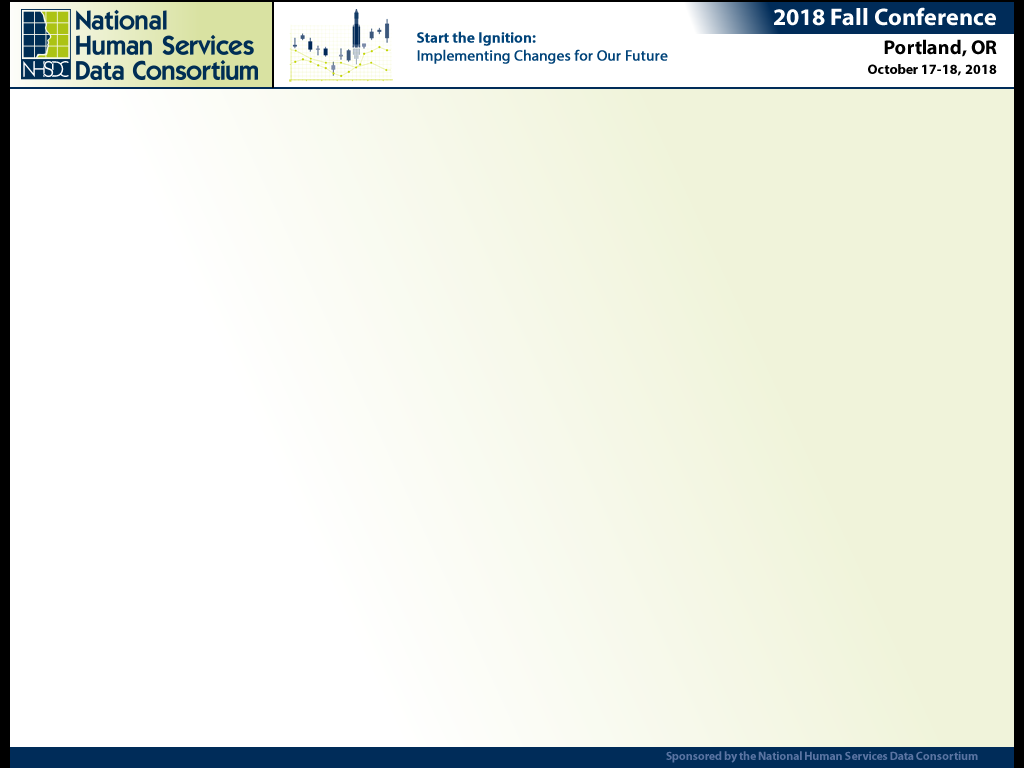 Investigating Racial Disparities in the Homeless System and Considering Implications for Policy
Tracy Bennett and Genevieve Williamson
Racial Disparities in Accessing the Coordinated Entry System
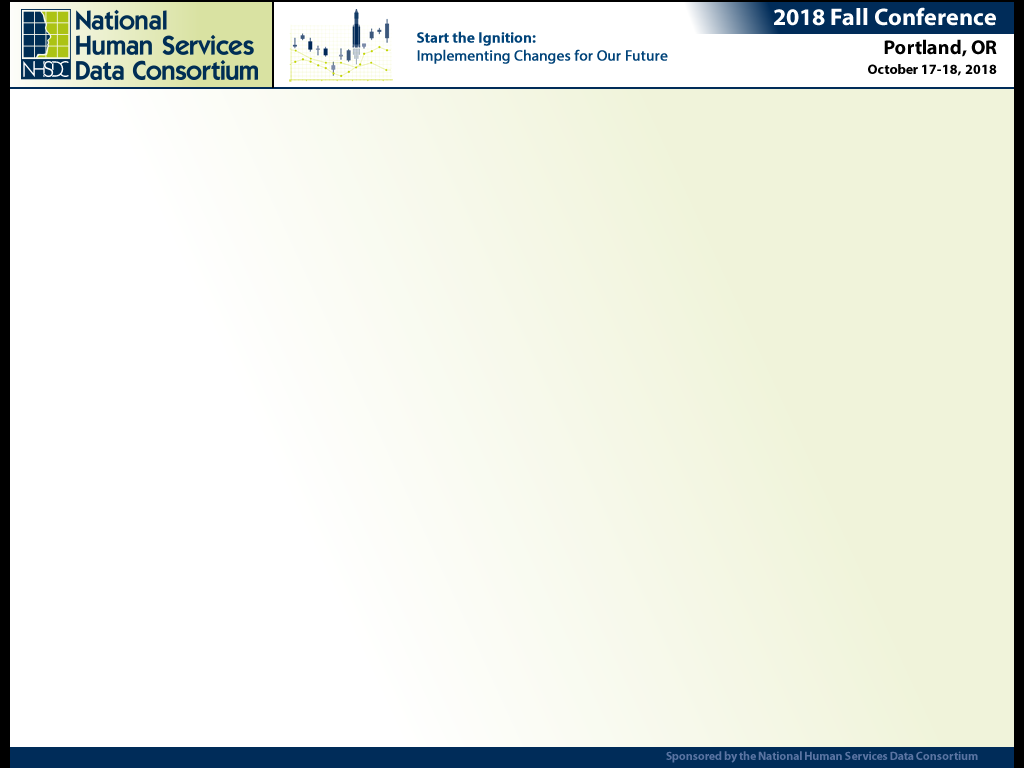 Investigating Racial Disparities in the Homeless System and Considering Implications for Policy
Tracy Bennett and Genevieve Williamson
Racial Disparities in Coordinated Entry Assessment Scores
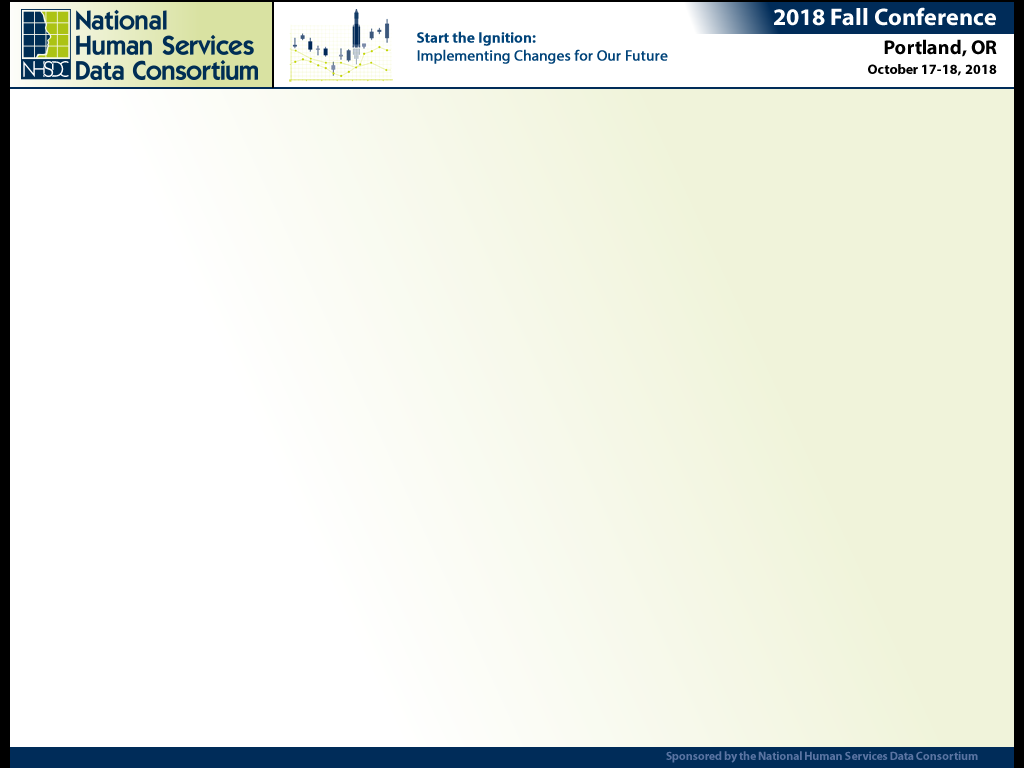 Investigating Racial Disparities in the Homeless System and Considering Implications for Policy
Tracy Bennett and Genevieve Williamson
Racial Disparities in Coordinated Entry Outcomes
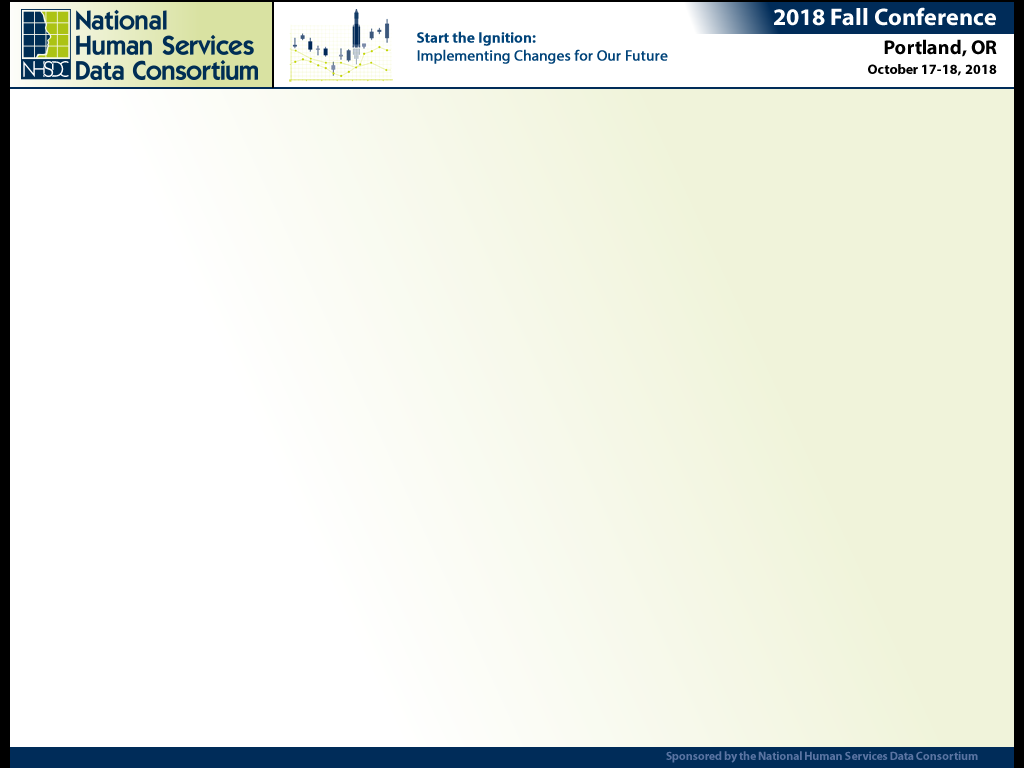 Investigating Racial Disparities in the Homeless System and Considering Implications for Policy
Tracy Bennett and Genevieve Williamson
Racial Disparities in the Outcome of Homeless System Services 

Maricopa County Rapid Rehousing 250 Program

Designed to transition at least 250 single individuals who had used overflow shelter on the Human Services Campus into appropriate rapid rehousing opportunities
A collaborative of public and private funders raised $2.5 million in dedicated resources to support the effort
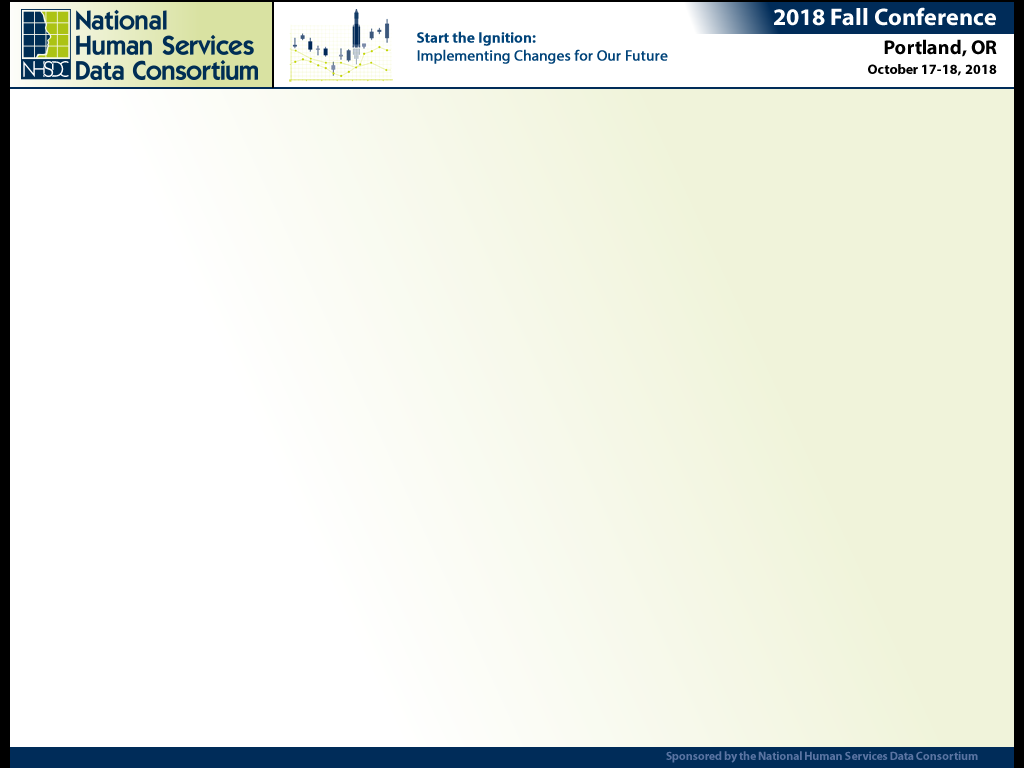 Investigating Racial Disparities in the Homeless System and Considering Implications for Policy
Tracy Bennett and Genevieve Williamson
Racial Disparities in RRH 250 Program Participation
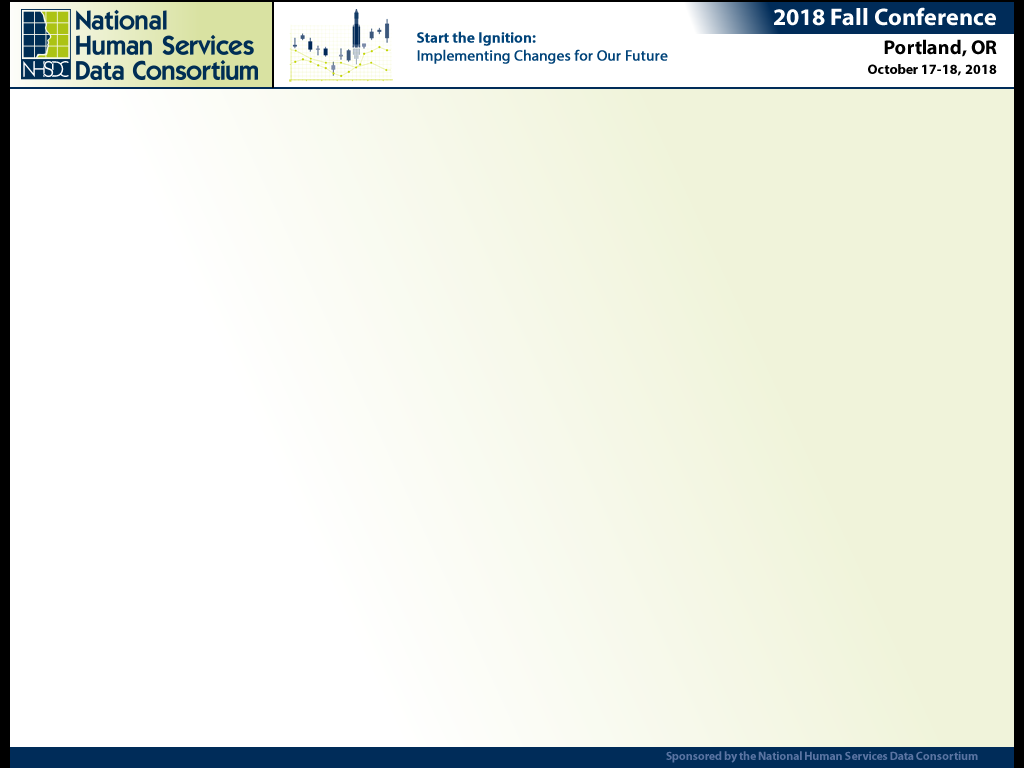 Investigating Racial Disparities in the Homeless System and Considering Implications for Policy
Tracy Bennett and Genevieve Williamson
Racial Disparities in RRH 250 Program Outcomes
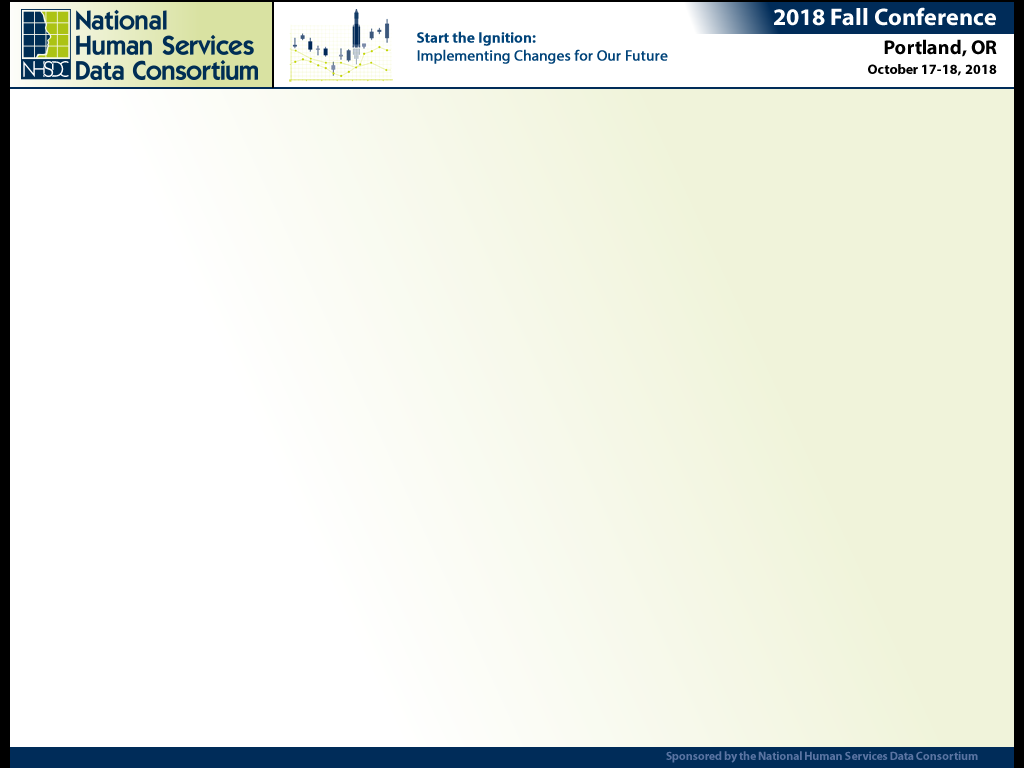 Investigating Racial Disparities in the Homeless System and Considering Implications for Policy
Tracy Bennett and Genevieve Williamson
Racial Disparities in RRH 250 Program Outcomes
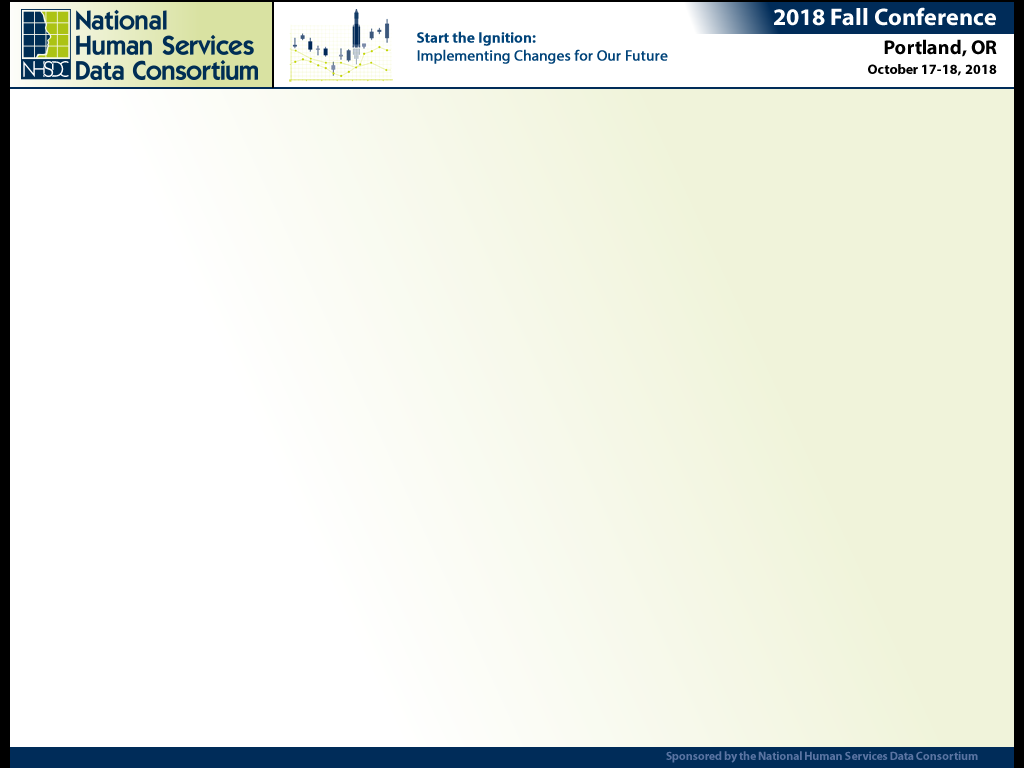 Investigating Racial Disparities in the Homeless System and Considering Implications for Policy
Tracy Bennett and Genevieve Williamson
Key Takeaways

Complex Issue
Look for patterns of disparity in data beyond rate of homelessness in the community

Efforts to end homelessness must address racial disparities thoughtfully to address the specific policies & practices that are creating the disparities

Systems and programs that serve people experiencing homelessness should monitor their service use and outcomes data to eliminate disparities in the way services are provided